Ramadhan: Self-Reformation and Our Responsibilities
May 29th 2015
Ramadhan: Self-Reformation and Our Responsibilities
Summary
May 29th 2015
Purification of self



Humility




Rights of Mankind




 Funerals
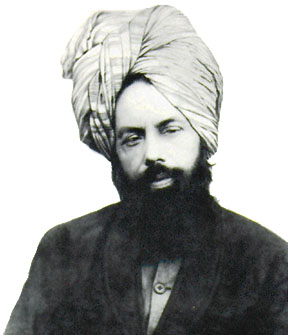 The Promised Messiah (on whom be peace) said our Jama’at should not limit themselves to discussions and debates as they are not the real objective. He said purification of the self and reformation are essential and were the purposes for which God had sent him.
May 29th 2015
[Speaker Notes: The Promised Messiah (on whom be peace) adored his children, especially his young son Mubarak Ahmad. He once felt pain in his ribs when lying down which was not alleviated by warm compress. It turned out that there was a broken piece of brick in his pocket which had caused the pain. The piece of brick was in his pocket because young Mahmood (Hazrat Musleh Maud) had given it to his blessed father for safekeeping and he had lovingly kept it in pocket. Once young Mubarak Ahmad, who everyone thought was the most adored child, uttered something which was contrary to the dignity of the Holy Prophet (peace and blessings of Allah be on him) and the Promised Messiah (on whom be peace) gave him a sharp smack for it.]
Prophecy Fulfilled

Second Manifestation


Khilafat prevails


 Tabligh


Status of Khilafat


Our responsibilities


Blessings of Khilafat
By ‘not to limit ourselves to discussions and debates’ he meant not to confine ourselves to words , perhaps change our stance to suit ourselves and not uphold good moral standards.
He wanted practices of the Jama’at to change
May 29th 2015
[Speaker Notes: When Nizam Din Sahib met the Promised Messiah (on whom be peace) he asked him if he had given up Islam and did not accept the Holy Qur'an anymore. How can that be, the Promised Messiah told him. Nizam Din said if he could cite hundreds of verses of the Holy Qur'an to prove Hazrat Isa (on whom be peace) was alive, would he accept? The Promised Messiah told him he only had to present one verse to convince him. He said, maybe not 100 but I could present 50 verses to prove that Hazrat Isa (on whom be peace) is alive. The Promised Messiah once again told him he only had to present one verse. Nizam Din Sahib became suspicious that perhaps there were not so many verses in the Qur'an that proved Hazrat Isa was alive, so he asked if he would accept if only 10 verses were presented. The Promised Messiah (on whom be peace) laughed and repeated that he only asked for one verse.]
Intercession

God manifests His power


Decree of Allah and signs


 Conduct of believer


Trust in the Unseen


Progress of Jamaat


Funeral Prayer
Prophecy Fulfilled

Second Manifestation


Khilafat prevails


 Tabligh


Status of Khilafat


Our responsibilities


Blessings of Khilafat
That is, they do not walk arrogantly, rather they walk in a gentle manner. The verse briefly outlines the great moral and spiritual revolutionary change brought about by the Holy Prophet (peace and blessings of Allah be on him) which his Companions adopted.
Today the world situation is similar and by sending the true and ardent devotee of the Holy Prophet, the Promised Messiah, God has willed to have similar servants of Gracious God created. For this reason we need to keep in view walking with dignity, gentleness and humility and devoid of any arrogance.
It was a time when the world was steeped in moral darkness and satanic influence was dominant. The world was in turmoil due to egotism, selfishness and evil. This was when man was taught high morals and humility which resulted in people becoming personifications of the aforementioned verse
‘And the servants of the Gracious God are those who walk on the earth in a dignified manner, and when the ignorant address them, they say, ‘Peace!’ (25:64)
True servants of the Gracious God need to be mindful of this.  Such people spread love and become guarantors of peace in society. They respond to incitements of the ignorant with greetings and rather than reply in kind they pray for security and peace of the ignorant. To respond in this manner when one is in power and authority for the sake of Gracious God, is a very high moral which makes man a true servant of God
May 29th 2015
People who follow this also experience acceptance of prayers and are the kind of folk about whom the Promised Messiah (on whom be peace) said that they purify themselves, seek God’s kingdom and establish God’s kingdom on earth.
[Speaker Notes: The Promised Messiah (on whom be peace) adored his children, especially his young son Mubarak Ahmad. He once felt pain in his ribs when lying down which was not alleviated by warm compress. It turned out that there was a broken piece of brick in his pocket which had caused the pain. The piece of brick was in his pocket because young Mahmood (Hazrat Musleh Maud) had given it to his blessed father for safekeeping and he had lovingly kept it in pocket. Once young Mubarak Ahmad, who everyone thought was the most adored child, uttered something which was contrary to the dignity of the Holy Prophet (peace and blessings of Allah be on him) and the Promised Messiah (on whom be peace) gave him a sharp smack for it.]
Prophecy Fulfilled

Second Manifestation


Khilafat prevails


 Tabligh


Status of Khilafat


Our responsibilities


Blessings of Khilafat
Not only Maulawi Sahib left Qadian, he and others later tried to bring Khilafat down but could not succeed because God had promise that Khilafat would prevail
May 29th 2015
May 29th 2015
[Speaker Notes: Nizam Din Sahib, a very cheerful person was on friendly terms with both the Promised Messiah (on whom be peace) as well as his opponent Maulawi Muhammad Hussain Batalwi. Nizam Din Sahib was unhappy after the Promised Messiah (on whom be peace) claimed to be the Messiah and Maulawi Muhammad Hussain passed an edict of disbelief on him. He would argue with the Promised Messiah's opponents should first go and see his piety in person. He also maintained that if anyone explained a matter to the Promised Messiah (on whom be peace) with reference to the Holy Qur'an he always accepted it. He said when he would deal with the matter in this way and prove to the Promised Messiah that Hazrat Isa (on whom be peace) was alive, the Promised Messiah would repent making his claim.]
Harnessing the blessings 
of Ramadhan



Righteousness



Ramadhan


 Triumph of Islam


Repentance


Prayers
God wants love, peace and brotherhood of man to spread in the world and man free from snares of Satan and this world becoming paradisiac
God keeps His sense of honour for our love for Him and does not let us go to waste and enables us to repent.
God is indeed close to man at all times, the significance here is that He enhances rewards of good works during Ramadan.
Every Ahmadi, who is a true Muslim, who has taken Bai’at of the Promised Messiah (on whom be peace) to become servant of the Gracious God, needs to give up arrogance and conceit, end estrangements, bring about reconciliation and spread peace with humbleness at home and in society.
June 19th 2015
[Speaker Notes: What is righteousness? It is fear of God and as long as we have righteousness God will cover our shortcomings and our sins unless we become so audacious that fear of God leaves us when committing sin! If weakness leads us to sin but is followed by fear of God, God forgives us. Fear of God is love of God and as long as we have it we will be saved from ruination. Indeed, it is conditional that this love is true love. God knows what is in hearts and none can deceive Him. Thus, owing to God's love if we stumble and then pick ourselves up and follow His commandments, God keeps His sense of honour for our love for Him and does not let us go to waste and enables us to repent. However, if man discards the very essence of righteousness and rejects it, he is punished.]
Prophecy Fulfilled

Second Manifestation


Khilafat prevails


 Tabligh


Status of Khilafat


Our responsibilities


Blessings of Khilafat
The Holy Prophet (peace and blessings of Allah be on him) taught us to adopt humility to such a degree that none should be proud of anything.
May 29th 2015
[Speaker Notes: Hakeem Sahib told off Dahlvi Sahib for explaining the concept of death of Jesus to him while having no clue of the wisdom behind the Promised Messiah's (on whom be peace) assertion about death of Jesus. He then said that the Promised Messiah (on whom be peace) had written a peerless, magnificent book 'Baraheen e Ahmadiyya' which was a staunch defence of Islam. The Maulawis were foolish and rather than honouring him they passed edicts of disbelief against him. Mirza Sahib was angry at this. He told the Maulawis you assume to be scholars and in your assumption and you do not know that the concept of Jesus being alive was so clearly and categorically proven from the Holy Qur'an that it was not possible to refute it. But I will prove death of Jesus from the Qur'an and if you have the capacity, you may refute it. Therefore, in order to prove the foolishness of the Maulawis he presented the concept of death of Jesus from the Holy Qur'an. Now all the Maulawis of India may join forces and try their utmost they cannot contend with Mirza Sahib. He has caught them out in such a way that they dare not raise they heads. There is only one way out and that is for all the Maulawis to apologise to Mirza Sahib about their edicts of disbelief and then watch how Mirza Sahib will indeed prove from the Holy Qur'an the concept of Jesus being alive!]
Prophecy Fulfilled

Second Manifestation


Khilafat prevails


 Tabligh


Status of Khilafat


Our responsibilities


Blessings of Khilafat
When God commanded the Holy Prophet (peace and blessings of Allah be on him) to announce: I am the chief of all mankind, he added, I have no pride in this regard
May 29th 2015
May 29th 2015
[Speaker Notes: Nizam Din Sahib, a very cheerful person was on friendly terms with both the Promised Messiah (on whom be peace) as well as his opponent Maulawi Muhammad Hussain Batalwi. Nizam Din Sahib was unhappy after the Promised Messiah (on whom be peace) claimed to be the Messiah and Maulawi Muhammad Hussain passed an edict of disbelief on him. He would argue with the Promised Messiah's opponents should first go and see his piety in person. He also maintained that if anyone explained a matter to the Promised Messiah (on whom be peace) with reference to the Holy Qur'an he always accepted it. He said when he would deal with the matter in this way and prove to the Promised Messiah that Hazrat Isa (on whom be peace) was alive, the Promised Messiah would repent making his claim.]
Prophecy Fulfilled

Second Manifestation


Khilafat prevails


 Tabligh


Status of Khilafat


Our responsibilities


Blessings of Khilafat
This is the blessed model to maintain peace in society and is an answer to those who make negative allegations against the Holy Prophet and is also an answer for those who carry out barbaric cruelty in his name.
God grants unimaginable loftiness to those who adopt humility for His sake, abhor arrogance for His sake and try and uproot hatred from society for His sake in order to create peace and security.
May 29th 2015
[Speaker Notes: One of the devout companions of the Promised Messiah (on whom be peace) called Sher Muhammad Sahib was uneducated and drove a carriage. He subscribed to Al Hakm journal. When taking his customers around he would chat with them and after determining if they could read he would give them his copy of Al Hakm and ask them to read it to him. Customers would take him on to pass their time. Sher Sahib would then cross-examine the reader in a manner that the reader had to think carefully and understand what he had read before responding. Sher Sahib converted about twelve people to Ahmadiyyat in this manner. He lived a long age and it is not known how many more he converted later on. Such was his spirit to spread the message that although he was not educated he found a way.]
Prophecy Fulfilled

Second Manifestation


Khilafat prevails


 Tabligh


Status of Khilafat


Our responsibilities


Blessings of Khilafat
We need to self-reflect during Ramadan and end family disputes for the sake of God and create an environment of peace
We should spend these days in Ramadan available to us to bring about pure changes and gain acceptance to prayers and we should reflect over these matters
Office-holders talk about their own importance, men and Lajna both, but they do not instil significance of Khilafat in hearts and mind as it should be instilled. If they do this their own significance will also increase. Missionaries, office-holders or those with religious knowledge should become helpers and supporters of Khilafat.
May 29th 2015
Prophecy Fulfilled

Second Manifestation


Khilafat prevails


 Tabligh


Status of Khilafat


Our responsibilities


Blessings of Khilafat
The Promised Messiah (on whom be peace) said
‘I admonish my Community to shun arrogance as arrogance is hateful in the eyes of God, the Lord of Glory…He who does not listen courteously to his brother and turns away from him partakes of arrogance…Try, therefore, that you should not partake of arrogance in any respect so that you may escape ruin and you and yours may attain salvation. Lean towards God and love Him to the utmost degree possible and fear Him as much as anyone can be feared in this life. Be pure hearted and pure intentioned and meek and humble and free of all mischief so that you and meek and humble and free of all mischief so that you may receive mercy.’ (Essence of Islam, Vol. I, pp 355-357 - Nuzul-ul-Masih, Ruhani Khaza’in, vol. 18, pp. 402-403)
May 29th 2015
[Speaker Notes: When Abdullah Atham did not die within 15 months people raised clamour and derision that the prophecy was false. One of the companions of the Promised Messiah (on whom be peace) responded with grandeur that who said Atham was alive, he was like a dead man walking. Indeed, some people appear alive but are in fact dead while others appear dead but are living, like those who die in the cause of God. And some ‘living’ people appear dead to those with spiritual insight. Atham not only met his spiritual death but also physical death after a short while. 
When the 15 months were about to end people prayed most passionately and heartrendingly for his death in order for the prophecy to be proven true. However the Promised Messiah (on whom be peace) was displeased by this because he said who would have more sense of honour for the fulfilment of His words more than God Himself? Indeed, the prophecy was fulfilled with all its glory but was just averted temporarily. 
When Atham had heard the words of the prophecy he went pale, started trembling and repented. He was frightened and following this he stopped his opposition and did not write anything hostile, and ultimately met his end. The prophecy about Atham was indeed conditional and had he had confidence in his belief of Jesus Christ he would not have been so perturbed. The prophecy said that if he was inclined to the truth, it did not say if he became a Muslim. He had called the Holy Prophet (peace and blessings of Allah be on him), God forbid, Dajjal and after listening to the prophecy had repented. Divine chastisement does not befall when people have false beliefs; it befalls when mischief is made. False beliefs will be dealt with in the Hereafter while mischief-making beckons chastisement in this world as well.]
Prophecy Fulfilled

Second Manifestation


Khilafat prevails


 Tabligh


Status of Khilafat


Our responsibilities


Blessings of Khilafat
The Promised Messiah (on whom be peace) said
‘It is not the way of Allah the Exalted to disgrace one who turns to Him in humility and give him an ignoble death. One who turns to God is never wasted. There will not be a single instance since the beginning of time where a person sincerely connected to God Almighty but died a failure. God Almighty wants man not to simply supplicate for his selfish desires but to turn to Him in sincerity. One who turns to Him in this way has no difficulty and finds a way out of every trouble. He Himself states: ‘…And he who fears Allah – He will make for him a way out, and will provide for him from where he expects not…’ (65: 3-4). Here provision does not simply mean bread and butter but also signifies respect, knowledge etc. which man needs. One who has even a slight connection with God Almighty is never wasted.’
May 29th 2015
[Speaker Notes: When Abdullah Atham did not die within 15 months people raised clamour and derision that the prophecy was false. One of the companions of the Promised Messiah (on whom be peace) responded with grandeur that who said Atham was alive, he was like a dead man walking. Indeed, some people appear alive but are in fact dead while others appear dead but are living, like those who die in the cause of God. And some ‘living’ people appear dead to those with spiritual insight. Atham not only met his spiritual death but also physical death after a short while. 
When the 15 months were about to end people prayed most passionately and heartrendingly for his death in order for the prophecy to be proven true. However the Promised Messiah (on whom be peace) was displeased by this because he said who would have more sense of honour for the fulfilment of His words more than God Himself? Indeed, the prophecy was fulfilled with all its glory but was just averted temporarily. 
When Atham had heard the words of the prophecy he went pale, started trembling and repented. He was frightened and following this he stopped his opposition and did not write anything hostile, and ultimately met his end. The prophecy about Atham was indeed conditional and had he had confidence in his belief of Jesus Christ he would not have been so perturbed. The prophecy said that if he was inclined to the truth, it did not say if he became a Muslim. He had called the Holy Prophet (peace and blessings of Allah be on him), God forbid, Dajjal and after listening to the prophecy had repented. Divine chastisement does not befall when people have false beliefs; it befalls when mischief is made. False beliefs will be dealt with in the Hereafter while mischief-making beckons chastisement in this world as well.]
Prophecy Fulfilled

Second Manifestation


Khilafat prevails


 Tabligh


Status of Khilafat


Our responsibilities


Blessings of Khilafat
The Promised Messiah (on whom be peace) also said that man is a humble being but owing to bad practices considers himself high and mighty and develops arrogance and haughtiness. In the way of God, man cannot get anywhere unless he considers himself the lowliest of all.
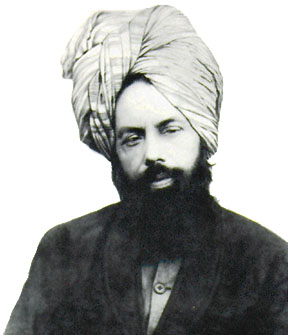 He also said that unless man extends the same courtesy to a poor and helpless old woman that he extends to a man of high nobility and does not shun every kind of arrogance and conceit he can never enter the kingdom of God.
May 29th 2015
[Speaker Notes: The Promised Messiah (on whom be peace) once came to know that although assurances were given that there would be no verbal abuse aimed at the Holy Prophet (peace and blessings of Allah be on him) at a convention held in Lahore that is exactly what happened. This convention was attended by Hazrat Maulawi Hakeem Nur ud Din Sahib (may Allah be pleased with him) and young Hazrat Musleh Maud (may Allah be pleased with him). The Promised Messiah (on whom be peace) was very annoyed with them both and said how could their sense of honour for the Prophet abide them to keep sitting in such a gathering!]
Prophecy Fulfilled

Second Manifestation


Khilafat prevails


 Tabligh


Status of Khilafat


Our responsibilities


Blessings of Khilafat
‘And worship Allah and associate naught with Him, and show kindness to parents, and to kindred, and orphans, and the needy, and to the neighbour that is a kinsman and the neighbour that is a stranger, and the companion by your side, and the wayfarer, and those whom your right hands possess. Surely, Allah loves not the proud and the boastful,’ (4:37).
Thus the seditious people lost out and the prophecy of the Holy Prophet (peace and blessings of Allah be on him) was fulfilled again.
May 29th 2015
[Speaker Notes: When Nizam Din Sahib met the Promised Messiah (on whom be peace) he asked him if he had given up Islam and did not accept the Holy Qur'an anymore. How can that be, the Promised Messiah told him. Nizam Din said if he could cite hundreds of verses of the Holy Qur'an to prove Hazrat Isa (on whom be peace) was alive, would he accept? The Promised Messiah told him he only had to present one verse to convince him. He said, maybe not 100 but I could present 50 verses to prove that Hazrat Isa (on whom be peace) is alive. The Promised Messiah once again told him he only had to present one verse. Nizam Din Sahib became suspicious that perhaps there were not so many verses in the Qur'an that proved Hazrat Isa was alive, so he asked if he would accept if only 10 verses were presented. The Promised Messiah (on whom be peace) laughed and repeated that he only asked for one verse.]
Prophecy Fulfilled

Second Manifestation


Khilafat prevails


 Tabligh


Status of Khilafat


Our responsibilities


Blessings of Khilafat
May 29th 2015
[Speaker Notes: The Promised Messiah (on whom be peace) once came to know that although assurances were given that there would be no verbal abuse aimed at the Holy Prophet (peace and blessings of Allah be on him) at a convention held in Lahore that is exactly what happened. This convention was attended by Hazrat Maulawi Hakeem Nur ud Din Sahib (may Allah be pleased with him) and young Hazrat Musleh Maud (may Allah be pleased with him). The Promised Messiah (on whom be peace) was very annoyed with them both and said how could their sense of honour for the Prophet abide them to keep sitting in such a gathering!]
Prophecy Fulfilled

Second Manifestation


Khilafat prevails


 Tabligh


Status of Khilafat


Our responsibilities


Blessings of Khilafat
verse (4:37) addresses true worshippers of God and servants of the Gracious God and draws their attention to rights of mankind
beautiful teaching of Islam for every section of society.
May 29th 2015
Prophecy Fulfilled

Second Manifestation


Khilafat prevails


 Tabligh


Status of Khilafat


Our responsibilities


Blessings of Khilafat
beautiful teaching of Islam for every section of society.
May 29th 2015
[Speaker Notes: Hakeem Sahib told off Dahlvi Sahib for explaining the concept of death of Jesus to him while having no clue of the wisdom behind the Promised Messiah's (on whom be peace) assertion about death of Jesus. He then said that the Promised Messiah (on whom be peace) had written a peerless, magnificent book 'Baraheen e Ahmadiyya' which was a staunch defence of Islam. The Maulawis were foolish and rather than honouring him they passed edicts of disbelief against him. Mirza Sahib was angry at this. He told the Maulawis you assume to be scholars and in your assumption and you do not know that the concept of Jesus being alive was so clearly and categorically proven from the Holy Qur'an that it was not possible to refute it. But I will prove death of Jesus from the Qur'an and if you have the capacity, you may refute it. Therefore, in order to prove the foolishness of the Maulawis he presented the concept of death of Jesus from the Holy Qur'an. Now all the Maulawis of India may join forces and try their utmost they cannot contend with Mirza Sahib. He has caught them out in such a way that they dare not raise they heads. There is only one way out and that is for all the Maulawis to apologise to Mirza Sahib about their edicts of disbelief and then watch how Mirza Sahib will indeed prove from the Holy Qur'an the concept of Jesus being alive!]
Prophecy Fulfilled

Second Manifestation


Khilafat prevails


 Tabligh


Status of Khilafat


Our responsibilities


Blessings of Khilafat
During Ramadan God grants to those who fulfil His rights as well as the rights of mankind. We should focus on this most humbly. The special atmosphere of Ramadan draws attention to worship and other pious works and we should garner maximum benefit from them.
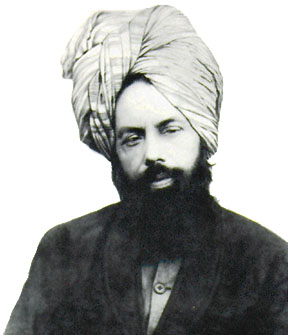 May God enable us to worship Him as well as fulfil the rights of mankind and may we all truly become servants of the Gracious God.
May 29th 2015
[Speaker Notes: The Promised Messiah (on whom be peace) once came to know that although assurances were given that there would be no verbal abuse aimed at the Holy Prophet (peace and blessings of Allah be on him) at a convention held in Lahore that is exactly what happened. This convention was attended by Hazrat Maulawi Hakeem Nur ud Din Sahib (may Allah be pleased with him) and young Hazrat Musleh Maud (may Allah be pleased with him). The Promised Messiah (on whom be peace) was very annoyed with them both and said how could their sense of honour for the Prophet abide them to keep sitting in such a gathering!]
Intercession

God manifests His power


Decree of Allah and signs


 Conduct of believer


Trust in the Unseen


Progress of Jamaat


Funeral Prayer
May 1st 2015
[Speaker Notes: Hazrat Musleh Maud (may Allah be pleased with him) gave a sermon in which in advised Jama’at to avoid conflicts as he said the Jama’at had attained maturity. He then informed the congregation that a person had been excommunicated after which he started the second [Arabic] part of his sermon when a person stood up and asked what was the person who had been excommunicated while another remarked that one does not talk during sermon. Hazrat Musleh Maud (may Allah be pleased with him) smiled and narrated an incident. When the Promised Messiah’s (on whom be peace) residence was searched after the murder of Lekh Ram the superintendent police hit his head on a low doorway and was hurt and felt dizzy. He was offered some milk but he declined saying he was on duty. On this, the same person who had asked for the name of the excommunicated person asked the Promised Messiah (on whom be peace) if the police officer’s head had bled or not. The Promised Messiah (on whom be peace) smiled and said he did not know as he had not taken his cap off to have a look. Hazrat Musleh Maud (may Allah be pleased with him) said some people have the habit to speak needlessly. He narrated an anecdote where a person came to a mosque while congregational Prayer was being said. The man greeted everyone out aloud and one worshipper, while offering Salat responded to his greeting. On this, the person standing next to him said, don’t you know one does not speak during Salat? Why did you respond to his greeting!
Friday sermon is part of Friday Prayers and speaking during it is not allowed. The Imam may say something if he needs to but the congregation should not. This should be instilled in children from an early age.]